Fig. 1. ENOC formation in relation to dietary iron from meat. Data gathered from feeding studies from Bingham et al ...
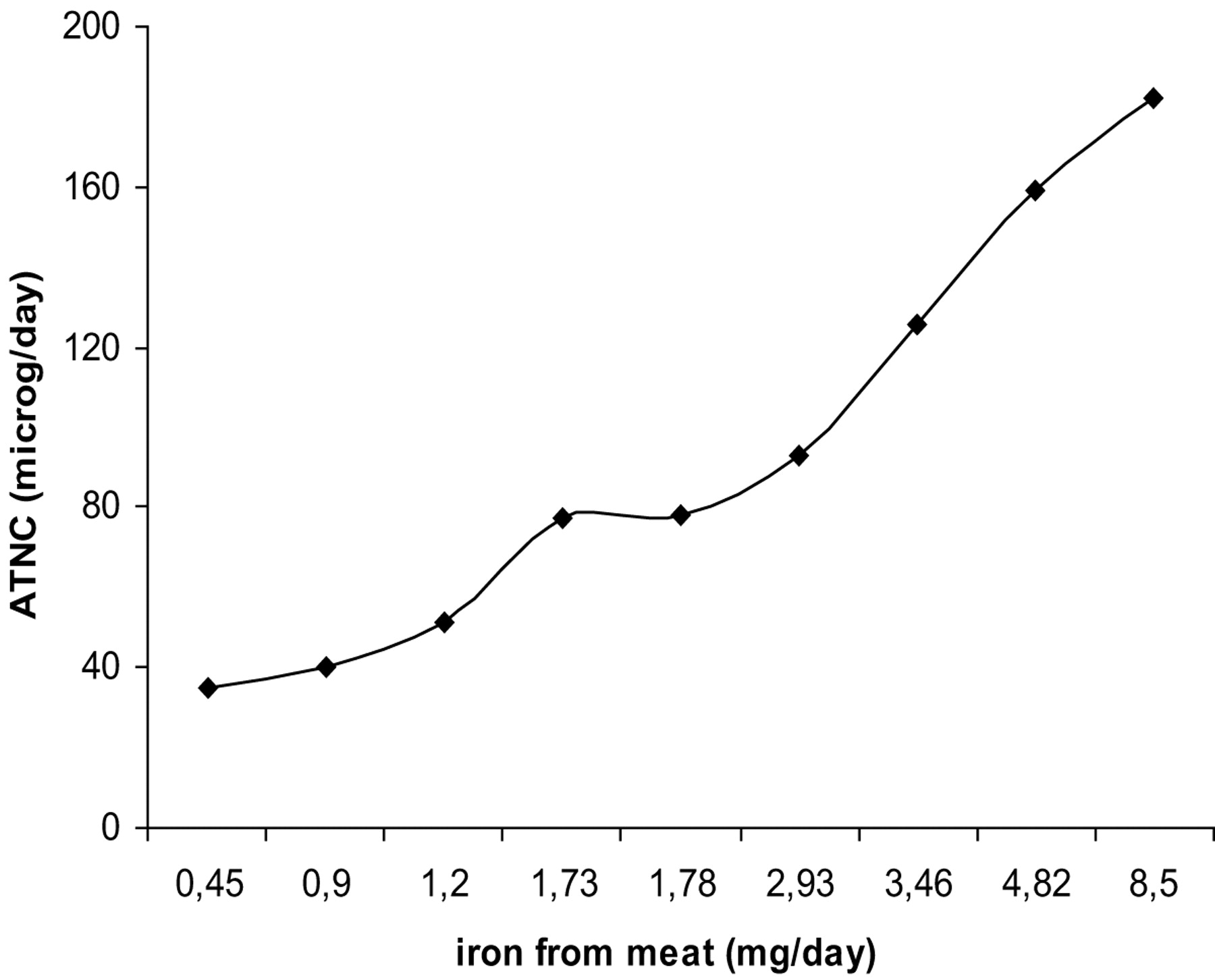 Carcinogenesis, Volume 27, Issue 7, July 2006, Pages 1497–1501, https://doi.org/10.1093/carcin/bgl019
The content of this slide may be subject to copyright: please see the slide notes for details.
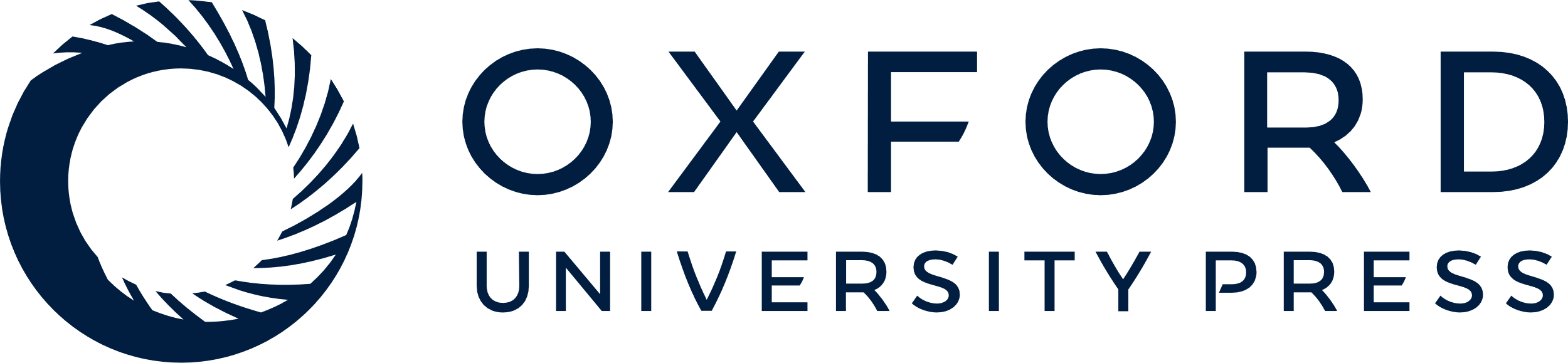 [Speaker Notes: Fig. 1.  ENOC formation in relation to dietary iron from meat. Data gathered from feeding studies from Bingham et al . (4), Cross et al . (5), Hughes et al . (13), Silvester et al . (14). Iron content from UK Food Composition Database (15). 


Unless provided in the caption above, the following copyright applies to the content of this slide: © The Author 2006. Published by Oxford University Press. All rights reserved. For Permissions, please email: journals.permissions@oxfordjournals.org]